AİLE HUKUKU -5
EVLİLİĞİN SONA ERMESİ
Sona erme nedenleri
1. Eşlerden birisinin ölümü 
2. Gaiplik 
3. Eşlerden birisinin cinsiyet değiştirmesi 
4. Evlenmenin Hükümsüzlüğü
5. Boşanma
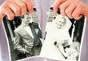 Ölümle sona  erme
Doğal sona erme biçimidir. 
Ayrıca mahkemenin evlilik birliğini sona erdiğini tespit etmesine gerek yoktur. 
Ölüm karinesi de ölümle aynı sonuçları doğurur. 
Eş mirasçılık  hakkı kazanır. 
Evlenme ile kazanılan vatandaşlık korunur.
Yeniden evlenmek için iddet süresinin  geçmesi gerekir.
Eşlerden birisinin gaipliği
Ölüm tehlikesi içinde kaybolan veya kendisinden uzun süre haber alınmayan bir kimsenin  ölümü hakkında kuvvetli olasılık varsa hakları ölüme bağlı olanların başvurusu ile gaipliğine karar  verilir. 
Ancak gaiplik  ölüm karinesi gibi  evliliği sona erdirmez.  Gaiplik kararı ile birlikte ya da ayrı olarak eş evliliğin feshini isteyebilir. 
Feshettirmeden yeni bir evlilik yaparsa MK 145 uyarınca mutlak butlanla sakat bir evliliktir. 
Fesihten sonra gaip ortaya çıktığında evlilik canlanmaz. Yeniden evlenme yapılması gerekir.
2.Eşlerden birisinin  cinsiyet değiştirmesi
Yeni TMK  evli kişilerin cinsiyet  değiştirmesini kabul etmemiştir. 
Her nasılsa değiştirmiş ise evliliğin yok hükmünde olduğunun tespiti gerekir.
3.Hükümsüzlük
Hükümsüzlük bir hukuki işlemin  sonuçlarını doğurmayacağı, doğmuş sonuçlarının ortadan kaldırılması anlamını taşır. 
1. Yokluk 			2. Butlan 

YOKLUK: 
 Aynı cinsten iki kişi arasında yapılması 
Evlendirme memuru önünde yapılmamış olması 
Taraflardan birisinin iradesini açıklamamış olması 
Yokluğun tespiti için dava açmaya  gerek yoktur. Ancak  tescil edilmiş ise yokluğun tespiti için dava açılabilir.
Yok evlilik sonradan geçerli hale gelmez. 
Ancak zaman zaman kanun  koyucunun  yok hükmündeki evlilikleri tescil kanunları ile geçerli duruma  getirdiğini görüyoruz.  En son 1991 yılında çıkarılmıştır. 
 Şartları : 
Geçerli bir evlenme engelinin bulunmaması
Çocuklarının  bulunması 
Nüfus idaresine birlikte başvuru yapılmış olması  gereklidir.
Hükümsüzlük – Butlan
Butlan evliliğin kurucu unsurlarının  mevcut olduğu ancak bazı koşulları  bulunmaması nedeniyle   hükümsüzlüktür. 

Mutlak Butlan   :  kamu yararı ve kamu menfaati sözkonusudur. 

Nisbi Butlan : tarafların menfaati  sözkonusudur.
Mutlak Butlan Nedenleri
Mevcut evlilik 
Ayırt etme gücünden yoksunluk 
Yasak derecede hısımlık 
Evlenmeye engel nitelikte akıl hastalığı
Mevcut evlilik
Eşlerden birisi evlenme töreninin yapıldığı anda evli ise evlenme mutlak butlanla batıldır.

Diğer eşin iyiniyetli olmasının bir önemi yoktur.  Ancak bu arada 1. evlilik son bulursa 2. evlilik geçerli duruma  gelir.
Ayırt etme gücünden sürekli yoksunluk
Sürekli olması gereklidir.
Ayırt etme gücünün sonradan kazanılması  halinde butlan davasını sadece ayırt etme gücüne kavuşan eş açabilir.
Yasak derecede hısımlık
Kan ve kayın üstsoyları
3.Derceye kadar yan kan hısımları 
Evlatlık ve eşin evlatlığı
Evlenmeye engel akıl hastalığı
Eşlerden  birisinin evlenmeye  engel olacak biçimde akıl hastası  olması olarak tanımlanmıştır. 
Sağlık kurulu raporu alınması gerekmektedir.
Mutlak Butlan davası
Mutlak butlan davası
Mutlak  butlan davasını herkes açabilir.  
Süresizdir.  
Eşlerin isteği ile ortadan kaldırılamaz.
Muvazaalı evlenmeler bu kapsamda sayılmamaktadır. 
Dava hakkının  sınırlanması : 
Eşlerden birisinin ölümü, boşanmaları ile evlilik ortadan kalkmışsa 
Ayırt etme gücünden yoksun eş  sonradan ayırt etme gücünü kazanmış olması 
Birinci evliliğin son bulması
Nisbi butlan Nedenleri
1) Ayırt etme gücünden geçici  yoksunluk 
2) İrade Bozukluğu 
      a) Yanılma
Evlenmenin mahiyetinde yanılma
Eşin kimliğinde yanılma 
Eşin niteliğinde yanılma
b) Aldatma 
Namus ve onuru  hakkında aldatma 
Tehlikeli  bir hastalık hakkında aldatma  
3) Yasal temsilcinin izninin bulunmaması
Ayırt etme  gücünden geçici yoksunluk
Evlenme töreninin yapılması sırasında geçici bir nedenle ayırt etme gücünden yoksun olan  eş evlenmenin iptalini isteyebilir. 
Ayırt etme gücüne sahip olduğu andan itibaren 6 ay içinde  dava açabilir. 
Ayırtetme gücüne sahip olmadan ölürse  Cumhuriyet Savcısı da davayı açabilir.
İrade bozukluğu
Bir kişinin iç iradesi ile dışa açıklanan iradesi arasında kasdi olmayan  bir uyumsuzluk sözkonusu ise  irade bozukluğundan bahsedilir. 
Hata  ( yanılma) 
Hile ( yanıltma ) 
Tehdit ( Korkutma)
Hata( yanılma)
Evlenmenin mahiyetinde yanılma 
Eşin kimliğinde yanılma 
Eşin niteliğinde yayılma 
	 a) Yanılma bizzat eşin niteliği ile  ilgili  olmalıdır. 
	b)  Yanılma esaslı olmalıdır. 
	c) Eşler arasındaki hayat çekilmez duruma gelmelidir.
Aldatma
Bir kimsenin diğer kimseyi irade beyanında bulunmaya sevk etmek için , onun zihninde yanlış tasavvur yaratılmasıdır. 
1) Namus ve onur  hakkında aldatma 
2) Tehlikeli hastalık hakkında aldatma 
 Hastalık bizzat eşte olmalıdır. 
Diğer eş ve altsoyu için tehlikeli  olmalıdır.
Hastalık gizlenmiş olmalıdır.
Korkutma
Korkutma bizzat eşe veya onun yakınların karşı yapılmış olmalıdır. 
Korkutma hayat, sağlık ve onura yönelik olmalıdır. 
Korkutma ağır bir tehlikeye yönelik  olmalıdır. 
Korkutma mevcut ve pek yakın  bir tehlikeye  ilişkin olmalıdır.
Yasal temsilcinin izninin bulunmaması
Kadının  gebe kalması halinde  evliliğin iptali istenemez.
Nisbi Butlan davası
Nisbi butlan davası
yasal temsilcinin dava açma hakkı ;  küçüğün  18 yaşını  tamamlaması ve kadının  gebe olması durumunda son bulur. 
Eşler ise   6 aylık ve 5 yıllık  hak düşürücü süreyi geçirmiş olmaları halinde dava açamazlar.
İptal kararının  hukuki sonuçları
1) Eşler bakımından 
İptal evlilik son bulur. İddet süresi beklenir. Evlenme yasağı devam eder. 
Eş iyiniyetli ise kazandığı kişisel durumunu korur. 
İyiniyetli olsa bile kocasının soyadını  kullanmaya devam edemez. 
2) Çocuklar bakımından 
Ana babaları iyiniyetli  olmasa bile evlilik içinde doğmuş kabul edilir. 
Ana babaları iyiniyetli olmasalar bile Türk vatandaşlığını korurlar 
Ana  baba ile ilişkiler bakımından boşanma hükümleri  uygulanır 
3) 3. kişiler  bakımından 
Eşler evlilik birliğinin içinde temsil yetkisini kullanarak yaptığı işlerden müteselsilen sorumludurlar.
Kaynaklar
Turgut Akıntürk Aile Hukuku, Seçkin Yay. 
Çocuk Hakları Sözleşmesi 14. Genel Yorum 
Ian McEwan, Çocuk Yasası 
Örnek Sosyal İnceleme Raporları